Tieteellisen tiedon hakeminen ja kuva-aineiston käyttö lyhyesti
Eila Rämö
11.10.2022, 13:15-16
Tiedonhankintataidot
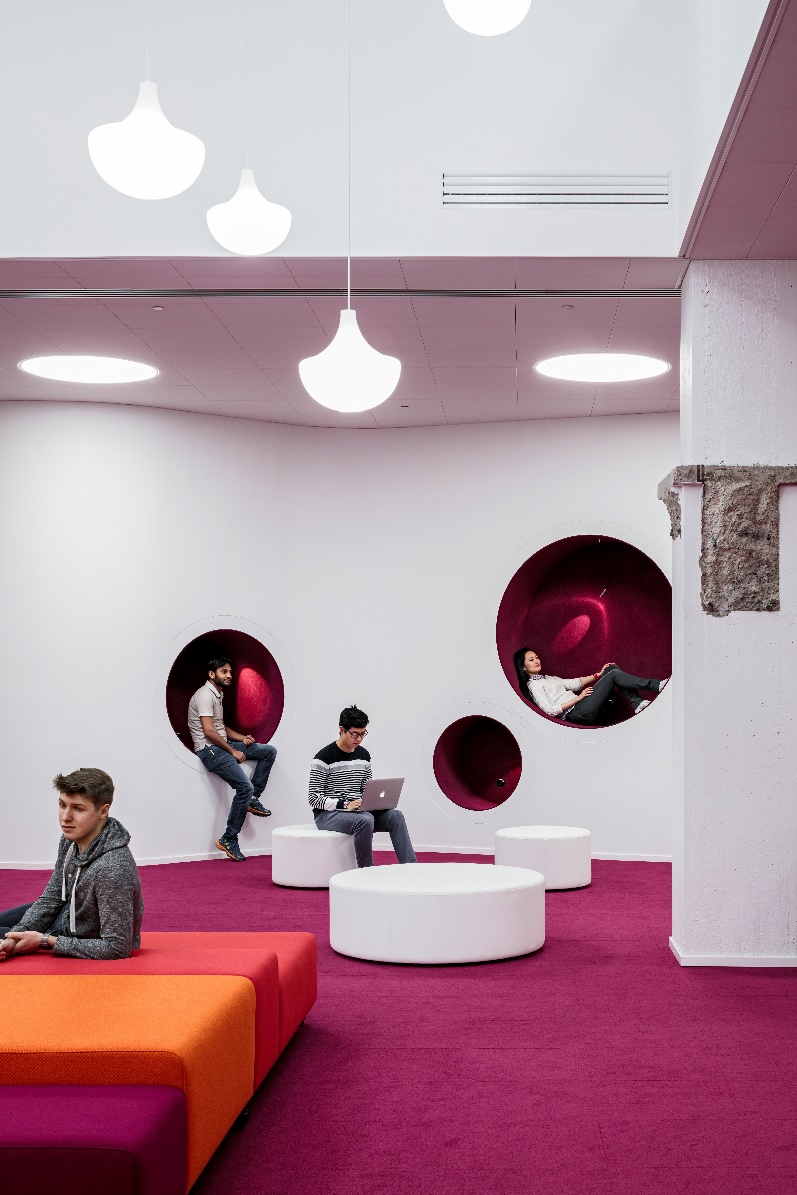 Tiedonhakuprosessi 
Keskeiset tiedonlähteet

Kuvien hakeminen ja käyttö
Tiedonhakuprosessi
Tiedonhaku on syklinen, analyyttinen prosessi,joka nivoutuu koko tutkimusprosessiin
Kolme työvaihetta: suunnittelu, toteutus, arviointi

Tutkimusaiheen käsitteellinen jäsentäminen- tiedonhakuprosessin tärkein vaihe- aiheeseen liittyvien keskeisten   käsitteiden, sanojen ja termien määrittely
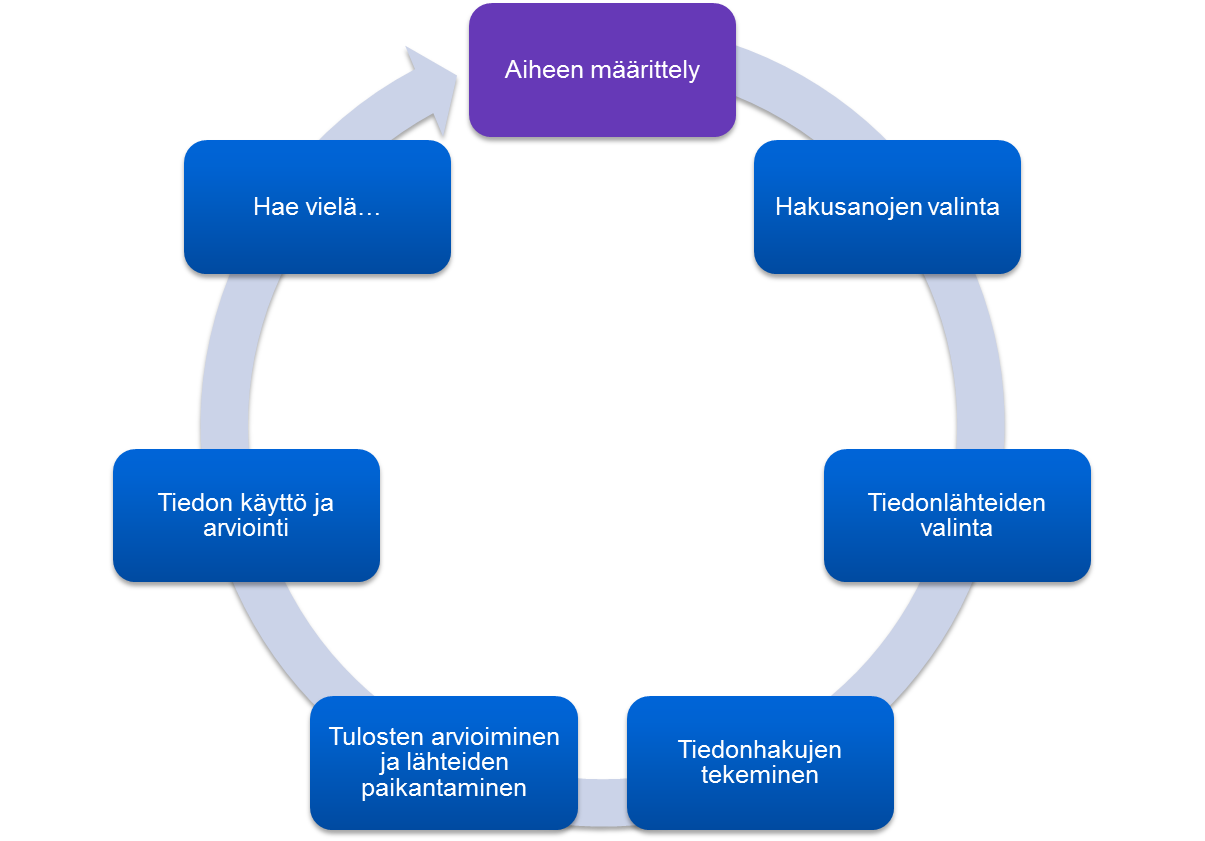 10.10.2022
4
Tiedonhakuprosessi ja hakusanatVapaat termit
Mikä tahansa luonnollisen kielen sana (millä tahansa kielellä)
Käytä sanakirjoja ja yleisiä verkossa olevia sanastoja kääntämiseen ja ideointiin (thesaurus.com, MOT-kielipalvelu)

Alalla käytettävää terminologiaa löydät alan tutkimuskirjallisuudesta
ja lehdistä.
Tiedonhakuprosessi ja hakustrategiatHakusanojen valinta
Käytä hakusanojen valinnassa apuna asiasanastoja
     - asiasanoilla kuvaillaan kirjan tai artikkelin sisältöä
Suomalaisissa tietokannoissa aineisto kuvaillaan YSO:n termeillä - http://finto.fi/yso/fi/ 
Ulkomaisissa tietokannoissa käytetään tietokannan tuottajan omia asiasanastoja (Thesaurus / Subject terms / Descriptors)
Apuna voi käyttää myös mielle- tai käsitekarttaa 
     - FreeMind - miellekarttojen laatimiseen      
     - CmapTools - käsitekarttojen laatimiseen
Hakusanojen valinta
Sopivien ja oikeiden hakusanojen valinta on tiedonhakuprosessin tärkein vaihe

Pohdi ensin, mitkä ovat aiheesi kannalta keskeiset käsitteet
Listaa käsitteet ja etsi niille synonyymejä ja vieraskielisiä vastineita
Hakutekniikat
Haun kohdistaminen kenttään
    - esim. tekijä, nimeke, asiasana, julkaisuvuosi tai ISBN-
      numero 
    - näitä kenttiä voi käyttää myös haun rajaamiseen

Fraasihaku
    - kun hakutermi koostuu useammasta sanasta tai haluat
      hakea täsmälleen esim. jonkin sanan kirjoitusasua
      esim. ”landscape architecture”
Hakutekniikat
Sanahaku
    - Voit käyttää haussa ns. luonnollisen kielen sanoja eli mitä 
      tahansa aihettasi kuvaavia sanoja, niiden synonyymejä ja 
      vieraskielisiä vastineita.
    - Muista katkaista hakusana (tietokannan ohjeen mukaisella 
      merkillä, esim. * ? ), jotta sanan eri taivutusmuodot tulevat 
      mukaan. 
    - Haku kohdistuu kaikkiin julkaisun tietoihin (nimeke,  
      asiasanat, tekijä, ym.) -> Hakutulos voi olla liian suuri ja
      epätarkka
Hakutekniikat
Asiasanahaku
    - Sanahakua tarkemman tuloksen saat käyttämällä   
      asiasanahakua, jolloin haku kohdistuu vain
      asiasanakenttään. 
    - Kiinnostavan teoksen kuvailutiedoista voit löytää lisää
      hyviä asiasanoja, joilla voit jatkaa hakua.

    - YSO–yleinen suomalainen ontologia: finto.fi/yso/fi
    - Uudet ilmiöt ja tutkimusalueet tulevat sanastoihin viiveellä.
    - Asiasanastoissa ei ole välttämättä kovin spesifejä termejä
Hakutekniikat
Hakusanojen yhdistäminen – Boolen haku
(muista käyttää katkaisumerkkiä)

AND-operaattoria käytetään, kun halutaan viitteitä, joissa kaikissa esiintyvät käytetyt hakusanat. Operaattorilla on siten hakutulosta rajaava vaikutus. Esim. maisema-arkkitehtuuri* AND kaupunkisuunnittelu*
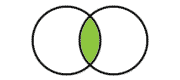 Hakutekniikat
OR-operaattoria käytetään, kun halutaan viitteitä, joissa esiintyvät kaikki tai joku käytetyistä hakusanoista. Käytetään silloin, kun hakutermit ovat merkitykseltään lähellä toisiaan tai ovat saman käsitteen erikielisiä vastineita. Tämän operaattorin käyttö lisää hakutulosten määrää. Esim. ”landscape design” OR ”landscape architecture”
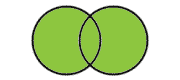 Hakutekniikat
NOT-operaattoria käytetään, kun halutaan, että tietty sana ei esiinny hakutuloksessa. Operaattorin käytössä on oltava varovainen, sillä samalla voi sulkea pois paljon käyttökelpoista aineistoa. Esim. maisema-arkkitehtuuri NOT puisto*
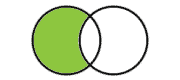 Aloituspaikkoja tiedonhakuun
Aalto-yliopiston oppimiskeskuslearningcentre.aalto.fi
Aalto–Primo -portaalihttps://primo.aalto.fi

Arkkitehtuurin opaslibguides.aalto.fi/arkkitehtuuri
Visual Resources Centre (VRC) - kuva-aineistot
    libguides.aalto.fi/vrc
Aalto-yliopiston oppimiskeskushttps://learningcentre.aalto.fi/fi/
Palveluajat: ma-to 10-18 (7:45-21), pe 10-15 (7:45-20)
Palvelut 
- Arkkitehtuurin kirjakokoelmat A
- Muotoilun ja taiteen kirjakokoelmat D
- Lehtikokoelmat, vanhat vuosikerrat (käytettävissä paikan päällä)
- Painetut opinnäytteet
- Visual Resources Centre (VRC)- näyttely- ja ryhmätyötiloja
Aalto-Primo portaali
Aalto-yliopiston Primo-tiedonhakuportaalin 
    https://primo.aalto.fi  kautta voit hakea 
    Aalto-yliopiston oppimiskeskuksen painettuja ja e-aineistoja. 

Kirjautuminen henkilökohtaisilla Aalto-tunnuksilla:
    lainojen uusiminen, varausten teko, hakujen tallentaminen, 
    myöhästymismaksujen verkkomaksaminen,    e-aineistojen etäkäyttö
Aalto-Primo portaali
Milloin haet Primosta?
Kun haet tiettyä lehteä, kirjaa, artikkelia (elektronista tai painettua)
Kun haet tiettyä tietokantaa 

Tutkimuksen alkuvaiheessa
Kun aihe ei ole ennestään tuttu
Arkkitehtuurin opas libguides.aalto.fi/arkkitehtuuri artikkelitietokantoja
Art Full Text	- n. 600 lehdestä viitteet, joista n. 300 kokotekstinä
	- kuvataiteet, taidehistoria, valokuva, elokuva,	  muotoilu, arkkitehtuuri, kaupunkisuunnittelu, 
	  uusi media. 	       
Arts & Humanities Full Text	- 480 lehdestä artikkeleita
Viitetietokantoja
Viitetietokannat sisältävät lehtiartikkeleiden tai kirjojen
- bibliografiset tiedot (julkaisutiedot)
- sisältöä kuvailevat asiasanat
- tiivistelmän
Viitetietokannat eivät sisällä koko tekstiä.
Lehti, jossa artikkeli on julkaistu, on etsittävä erikseen
- esim. Aalto-Primosta tai
- Kansallisesta Finna-portaalista  finna.fi
Viitetietokantoja
AVERY  Index to Architectural Periodicals 
Viitteet laajasti arkkitehtuurin lehtiartikkeleista vuodesta 1934.     
     Aihealueina: mm. arkkitehtuuri, maisema-arkkitehtuuri ja
     kaupunkisuunnittelu.
DAAI     Design and Applied Arts Index 
-    artikkeliviitteet ja tiivistelmät  n. 560 lehdestä 
muotoilu, sisustussuunnittelu, arkkitehtuuri
RIBA    British Architectural Library Catalogue    
www.architecture.com, riba.sirsidynix.net.uk/uhtbin/webcat
artikkeliviitteitä arkkitehtuurialan lehdistä sekä kirjojen ja näyttelyluetteloiden tietoja
Google Scholar
https://scholar.google.com/
Tieteellisen tiedon hakemiseen erikoistuneeseen
hakukoneeseen Google Scholariin voi lisätä yhteyden 
Aalto-yliopiston kirjaston ViewIt@Aalto-linkityspalveluun.
Haettaessa tietoa Google Scholarilla 
hakutuloksissa näkyvistä ViewIt@Aalto-linkistäpääsee kokotekstiin.Lisätietoa:
libguides.aalto.fi/e-aineistolinkitys/google_scholar
Visuaaliset tiedonlähteet
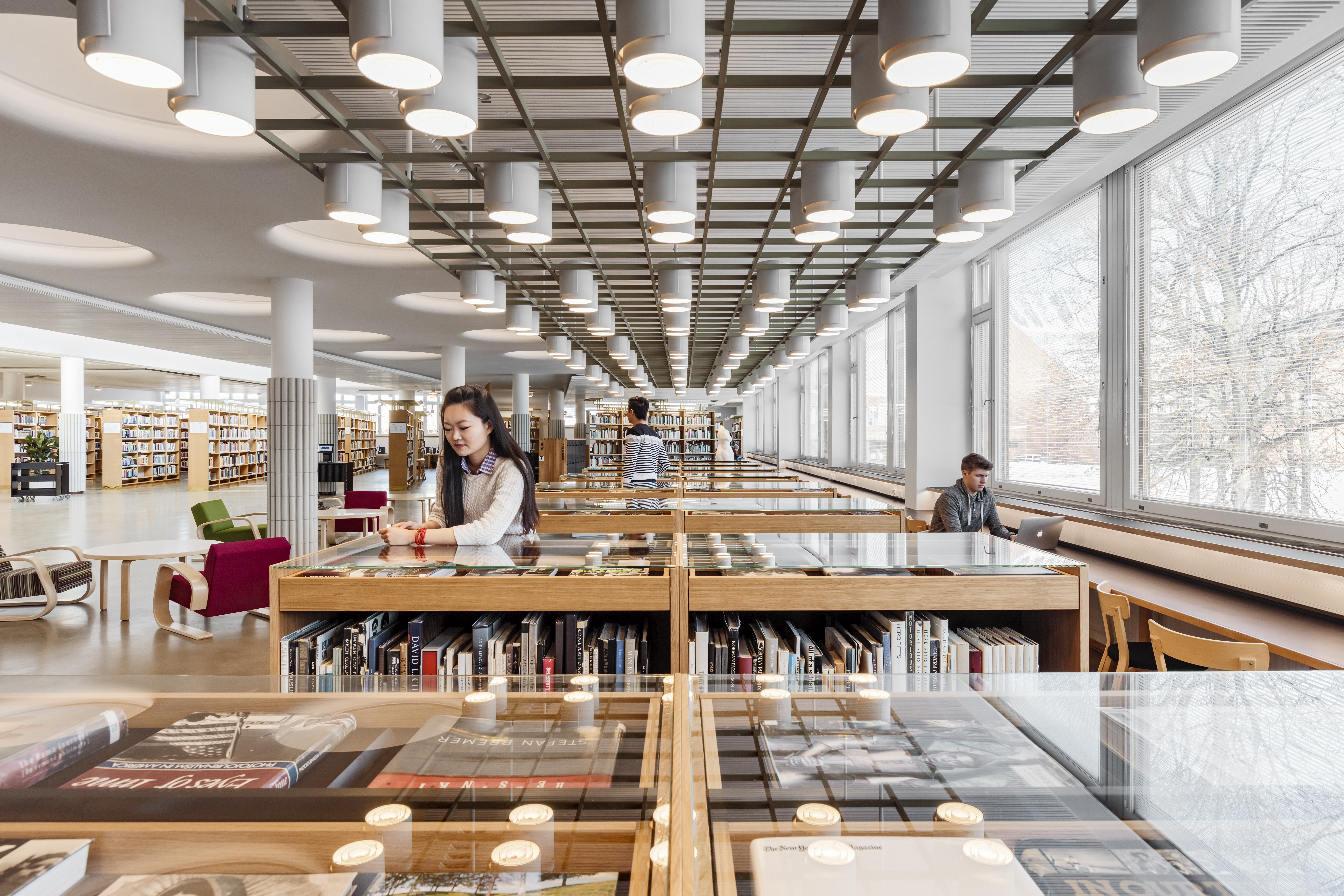 Kuva: Tuomas
                                                                                                                     Uusheimo 2016.
Tekijänoikeus
https://libguides.aalto.fi/tekijanoikeusopas
Tekijänoikeus syntyy automaattisesti omaperäisen teoksen tekijälle teoksen syntymishetkellä, mitään erillistä merkintää tai hakemusta ei tarvita suojan syntymiseksi.
Tekijällä on yksinoikeus päättää teoksensa kappaleiden valmistamisesta, muuntamisesta, yleisön saataville saattamisesta sekä esittämisestä, ja saada tästä taloudellinen korvaus. 
Teos = ei katso teoksen muotoa tai laatua, kunhan se on tarpeeksi omaperäinen (maalaus, piirustus, luonnos, valokuva, elokuva, video, muotoilutuote, kirjoitus, puhe, ääni, performanssi, tanssiteos, kartta, kaavio, tietokoneohjelma jne.)
Teosten tekijät ovat oikeutettuja saamaan korvauksen teostensa käytöstä.
Moraaliset oikeudet
Digitaalisessa ympäristössä tekijänoikeuteen kuuluvia moraalisia oikeuksia on korostettava, sillä sisältöjä on helppo käsitellä digitaalisesti. Moraalisiin oikeuksiin kuuluvat:
Isyysoikeus: oikeus tulla ilmoitetuksi teoksen tekijänä. Teosten tekijät tulee nimetä hyvän tavan mukaisesti jasiten myös teoksen oikea alkuperä. 
Respektio-oikeus: oikeus vastustaa teoksensa vääristämistä, typistämistä ja muuta muuttamista samoin kuin kaikkia teokseen kohdistuvia loukkaavia toimenpiteitä, jotka vahingoittavat tekijän kunniaa tai mainetta.
Tekijänoikeussuojan kestoaika
Teosten tekijänoikeuden suoja kestää 70 vuotta tekijän kuolinvuoden päättymisestä. 
Valokuvan tekijänoikeuden suoja kestää 50 vuotta sen valmistuksesta, kun taas valokuvateos saa saman suojan kuin muut teokset. 

Idea tai aihe ei ole suojattu, vaan sen omaperäinen ilmenemismuoto. 
Yhteistyössä syntyneiden teosten tekijät jakavat tekijänoikeuden.
Voinko tehdä mitään ilman lupaa?
Tekijänoikeuden rajoitussäännösten mukaisesti ilman erillistä lupaa tekijänoikeuden haltijalta, käyttäjä voi:
Siteerata kuvaa tieteellisessä esityksessä; opinnäyte, harjoitustyö tai luento. Kuvaa tulee käsitellä esityksessä, eli käyttö ei voi olla kuvituksenomaista.
 Valmistaa kappaleen kuvasta yksityistä käyttöä ja katselua varten (valokopiointi, valokuvaaminen, tuloste, jne.). 
Siteerata kuvaa päivän tapahtumaa käsittelevässä  artikkelissa (esim. sanomalehtikirjoitus).
Kuvan siteeraaminen opinnäytetyössä
Kuvia saa siteerata tieteelliseen esitykseen kuten harjoitus- ja opinnäytetyöhön valaisemaan tekstiä.
Siteerattava kuva voi olla piirros, valokuva, tai valokuva taideteoksesta. 
Käytetyn kuvan tulee olla peräisin laillisesta lähteestä, eli voit esim:
     - skannata painetuista kirjoista ja lehdistä
     - taiteilijan verkkosivuilta tai blogista/wikistä 
       (vain taiteilijan omia töitä kuvina)
     - kuvatietokannasta tai verkkosivulta, missä annetaan
       esim. CC-lisenssillä lupa kuvan käyttöön
Kuvan siteeraaminen
Tekijä ja / tai valokuvaaja
Teoksen nimi
Teoksen ajoitus
Kuvan lähde jos esim. kuvatietokanta (ARTstor jne.)
Kuvan omistaja (museo, arkisto, kirjasto)
Kuvan URI, URL
Viittauksen päivämäärä

Ohjeita Tekijänoikeusoppaasta https://libguides.aalto.fi/tekijanoikeusopas
Rakennuksen kuvaaminen
Tekijänoikeuslain mukaan rakennuksen saa vapaasti kuvata. Arkkitehdin nimi tulee mainita teosta toisinnettaessa. 
Kuvaaminen tarkoittaa ainoastaan kaksiulotteista toisintamista, valokuvaamista ja piirtämistä. Säännös ei anna lupaa pienoismallien tai muiden kolmiulotteisten esineiden valmistamiseen rakennuksesta. 

Rakennuksen saa kuvata sekä sisältä että ulkoa ja kuvan saa käyttää tieteellisessä julkaisussa ilman arkkitehdin tai rakennuksen omistajan lupaa, myös kaupallisesti. Sisällä kuvaamista voi rajoittaa vain yksityisyyden suoja eräissä tilanteissa.
Cretive Commons
Yhä useammat verkkosivut tarjoavat aineistoja Creative Commons - lisenssein.
Tekijä voi halutessaan luopua osasta tai kaikista teoksensa oikeuksista, Creative Commons-lisenssit tarjoavat yhden tavan ilmaista tätä tahtoa. CC-lisenssit eivät poista moraalisia oikeuksia: isyysoikeus ja respektio-oikeus. 
Suomen julkisen avoimen datan virallinen lisenssisuositus on CC By 4.0

http://creativecommons.fi/
http://creativecommons.org/videos/wanna-work-together
http://commons.wikimedia.org/wiki/Main_Page
http://www.flickr.com/creativecommons/
Avoimet lisenssityypit
Creative Commons tarjoaa kaksi merkintää, jotka kertovat teoksen olevan täysin tekijänoikeuksista vapaa:
Public Domain –merkki kertoo, että teoksen tekijänoikeudet ovat päättyneet ja teosta saa käyttää vapaasti.
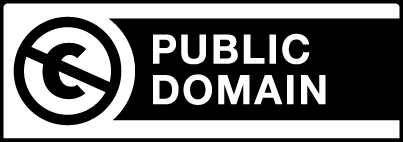 CC0-merkki kertoo, että tekijä on vapaaehtoisesti luopunut tekijänoikeuksista ja teosta saa käyttää vapaasti.
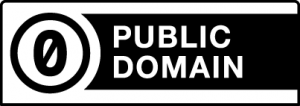 Visual Resources Centre    VRClibguides.aalto.fi/vrc
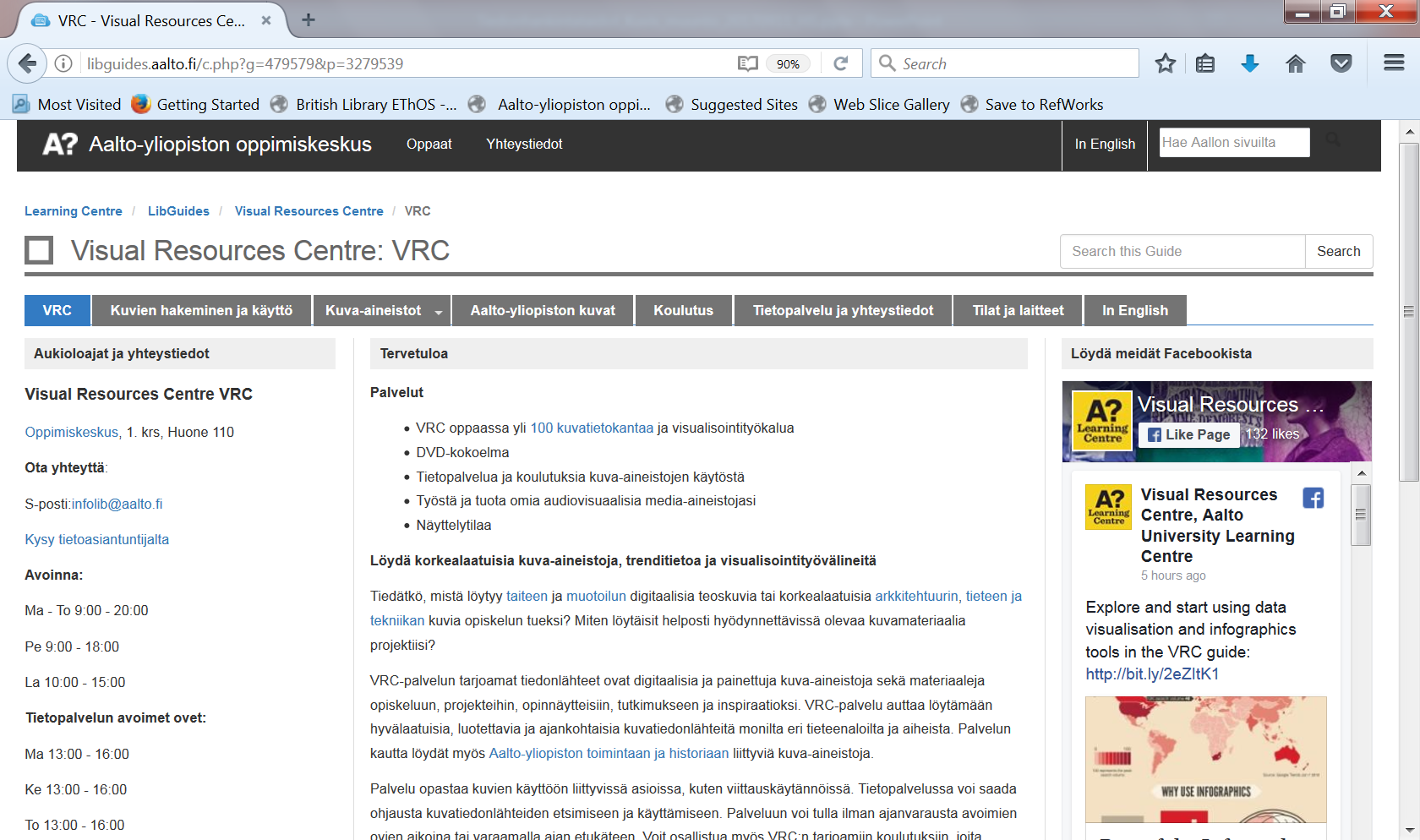 Visuaaliset tiedonlähteet
Julkaisujen painokuvat
Analogiset kuvakokoelmat kirjastoissa, arkistoissa ja museoissa (diat, vedokset, negatiivit, filminauhat)
Digitoidut tai syntysähköiset kuva-aineistot kirjastojen, museoiden ja arkistojen tietokannoissa 
Kaupalliset kuvapankit ja kuvatoimistojen palvelut 
Avoimen internetin kuvasisältö ja kuvahakukoneet
Kuvanjakopalvelut ja sosiaalinen media
Yksityiset verkkosivut ja blogit
Analogiset ja digitoidutkotimaiset kuva-aineistot
Finna         www.finna.fikotimaiset kirjastot, arkistot, museot
Kaupunkisuunnitteluvirastot kaavoitus, rakennusoikeusrakennusvalvonta, rakennuspiirustukset
Maanmittauslaitos maastokuvat, ilmakuvat, historialliset kartatkiinteistörekisteri 
Arkkitehtuurimuseopiirustuskokoelma, arkkitehdeilta saatua aineistoa
Museovirasto
Lisensoidut ja avoimet kuvapalvelukonsortiot
Kansainvälisten museoiden, kirjastojen ja arkistojen laajoja yhteistietokantoja: 
	ARTstor, Bridgeman Art Library, Europeana, Kansallinen
        Finna (finna.fi) jne.

Tietokantojen tuottajat voivat asettaa käyttörajoituksia – esim.  maksullisuus, tekijänoikeus, käyttölisenssit.
Lisensoidut tietokannat on rajoitettu palvelun hankkineen organisaation, kuten yliopiston yhteisölle käytettäväksi sen oman tietoverkon sisällä.
ARTstor
ARTstor Digital Library tarjoaa pääsyn yli 3 miljoonan kuvan kokoelmaan  -   taide, arkkitehtuuri, muotoilu, kulttuurihistoria. Koottu yhteen satojen museoiden, gallerioiden, arkistojen ja kirjastojen kokoelmia ympäri maailman. 
Korkealaatuista kuvamateriaalia, henkilökohtaiset työskentelytilat ja työkalut aineistojen esittämistä varten. 
Tekijänoikeusrajoitukset: palvelun sisältö on tarkoitettu opiskelu-, opetus- ja tutkimustarkoituksiin Aalto-yliopiston sisällä.
ARTstorin käyttäminen Aallossa- mitä saa tehdä
ARTstorin aineistoa saa käyttää opiskelussa, opetuksessa ja tutkimuksessa, kun toiminta on luonteeltaan ei-kaupallista.

Aineistoa saa jäljentää, jaella, esittää ja käyttää näissä yhteyksissä:
luokkaopetuksessa (Aalto-yliopiston sisällä, ei muissa oppilaitoksissa).
opiskelijatöissä ja tutkimuksessa, joihin on pääsy vain muilla auktorisoiduilla käyttäjillä.
omassa portfoliossa, kunhan portfolio ei ole julkisesti saatavilla.
julkisessa esityksessä, kun se on osa ei-kaupallista opiskeluun tai tutkimukseen liittyvää esitystä, kuten: seminaari, konferenssi, luento, näyttely, workshop (myös Aalto-yliopiston ulkopuolella).
ARTstorin käyttäminen Aallossa- mitä saa tehdä
Painetuissa opinnäytetöissä (ARTstorin kuvia sisältävää opinnäytetyötä ei saa julkaista verkossa eikä myydä).
ARTstorin aineistoa saa tulostaa muutamia paperikopioita auktorisoiduille käyttäjille sekä esitelmän, luennon, seminaarin tai vastaavan ei-kaupallisen tieteellisen tapahtuman yleisölle. Tulostaminen tulee suorittaa käyttäen ARTstor-palvelun omia tähän tarkoitukseen olevia toimintoja.
ARTstorin aineistoa saa tallentaa omaan käyttöön rajallisen määrän. Tallentamaansa aineistoa saa jaella vain muille auktorisoiduille käyttäjille. Tallentaminen tulee suorittaa käyttäen ARTstor-palvelun omia tähän tarkoitukseen olevia toimintoja.
ARTstorin käyttäminen Aallossa- mitä ei saa tehdä
Aineistoa ei saa käyttää kaupallisiin tarkoituksiin. 
Aineistoa ei saa välittää tai asettaa saataville muille kuin auktorisoiduille käyttäjille (=aaltolaisille).
Aineistoa ei saa muuttaa.
Aineistoa ei saa sisällyttää painettuun tai elektroniseen julkaisuun, jota levitetään kaupallisesti (on ostettavissa esim. yliopiston julkaisuyksikön tai kirjakaupan välityksellä).
ARTstor-tietokannasta ei saa ladata aineistoa systemaattisesti eikä tallentaa aineistoa edelleen levittämistä tai kaupallisia tarkoituksia varten
Bridgeman ja Europeana
Bridgeman tarjoaa pääsyn yli 8000 kansainvälisen museon ja gallerian kuva-aineistoihin. 
Sisältää arkkitehtuuria, nykytaidetta, kuvataidetta, muotoilua, valokuvia, painokuvia, kuvitustöitä sekä kuvia esineistä. 
Bridgeman toimii tekijänoikeuksien haltijoiden edustajana. Palvelun pienet katselukuvat on tarkoitettu yksityistä tutkimusta ja opiskelua varten. 
Europeana on portaali digitoituun eurooppalaiseen kulttuuriperintöön. Myös CC-lisessein tarjottua aineistoa
Kuvatoimistot
esim.
Getty Images, Lehtikuva

Myyvät kuvia uutispalveluille, kustantajille, lehtitoimituksille, mainostoimistoille ja muille luovan alan toimijoille. 
Kuvia nykyhetken ympäristöstä ja elämästä
Aineistojen selailu yleensä vapaata ja ilmaista, mutta kaikki aineiston jatkokäyttö luvanvaraista ja maksullista.
Palveluita voi käyttää myös oman projektin ideointiin, taustatiedon ja inspiraation lähteeksi.
Kuvahakukoneet
Kuvahakukoneet ovat verkossa toimivia palveluita, jotka haravoivat ja indeksoivat Internetin kuvasisältöä. 
Kuvahakukoneiden avulla voi hakea Internetin sisältämää kuvasisältöä laidasta laitaan, mutta ei esim. kuvatietokantojen aineistoja.
Kuvahakukoneet käsittelevät kuvaa tekstin avulla. Hakukoneen tuloksen laatu riippuu siitä, minkälaista tekstuaalista informaatiota kuvien yhteyteen on liitetty:
     (tiedostonimi, ympäröivä teksti, sivun otsikko, “alt”-tekstit,      muu kuvaan liittyvä teksti HTML- koodissa)
Kiitos! Hyvää syksyä!eila.ramo@aalto.fi
10.10.2022
45